TIBC Budget Formulation Improvement Project
The TIBC took action on these recommendations at the July 2018 Meeting.
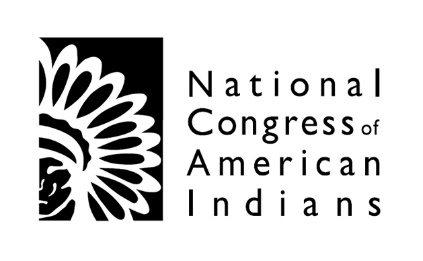 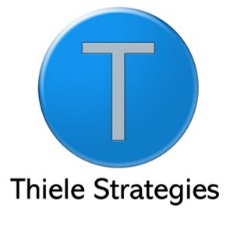 Background
The aim of the TIBC Budget formulation improvement project is to streamline and increase the effectiveness of the TIBC formulation process and outcomes. The recommendations were formulated by the TIBC Budget Formulation Work Group, Federal Partners, NCAI, and Raina Thiele from Thiele Strategies consulting.
Methodology
Interviews with TIBC members, both tribal and federal
Interviews with current government budgeting officials
Interviews with past Administration officials
Review of feedback received from FY2020 tribal survey
TIBC historical document review
TIBC Protocol Review
Budget Workgroup Recommendations
Two-Way Vertical Communication
Formulation Methodology & Tribal Workload
Buy-in & Participation
TIBC Protocol & Management
Comprehensiveness of Budget Exercise
Impact of TIBC’s recommendations
PROCESS OPTION 1: Make TIBC Ranking Process bi-annual.
PROCESS OPTION 2: STAC with TIBC as a Subcommittee
	Recommendations were all endorsed.

INCREASE/DECREASE METHODOLOGY: Referred to the Budget Subcommittee
1. Two-Way Communication: Recommendations
Take specific steps to ensure there is thorough communication to and from the tribes to federal officials and to and from tribe to TIBC representatives. 
Communications protocol
Website
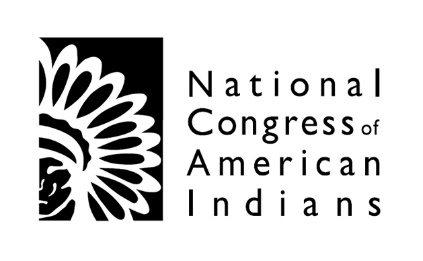 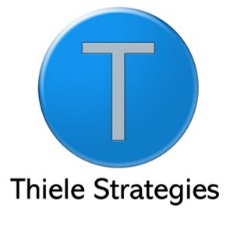 [Speaker Notes: for pushing appropriations news from HQ to regions and to tribes with a comparison to the tribal priorities (appropriations enactment, PBR release, CR enactment, etc). 
-to specify that each region will host at least one in-person budget meeting per formulation cycle (with invitation to OSG, OST, and non-BIA). Designate a federal POC in charge of confirming that outreach and communication is taking place in compliance with the new protocol. 
-to host information and trainings and/or a shared drive between HQ and the regions where all trainings, materials, etc, can be accessed easily. 
Create a communications protocol. In progress.
Update the Budget Guidance. Done.
Creation of a website. In progress.
TIBC Tribal
Develop protocol on TIBC reps responsibility to communicate to tribes in their region. In progress.
Designate a TIBC POC in charge of confirming that outreach and communication is taking place in compliance with the new protocol. In progress.]
2. Formulation Methodology & Tribal Workload: Recommendations
Survey
Recommendation: continue to utilize the preferred program ranking tool process with the updates recommended in this section. The 2020 priority survey yielded largely positive feedback from the tribes. 
Reconfigure the survey to ensure that regional priorities don’t get lost in the national rollup.
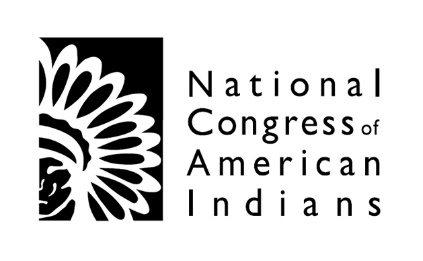 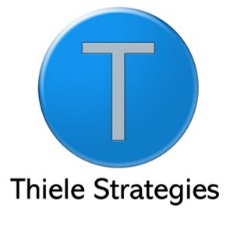 [Speaker Notes: Aaron: tribal schools included in the process of: 638 versus self governance.]
3. Buy-in & Participation: Recommendations
Valuing the Process
 Need to ensure that all TIBC members value the formulation process by updating TIBC protocol. 
Reduce the number of meetings and streamline and reformat the remaining meetings.
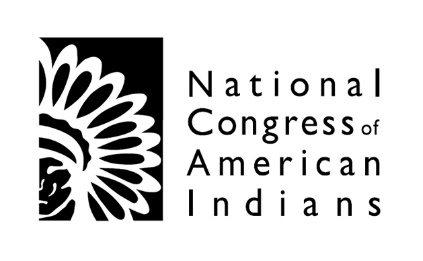 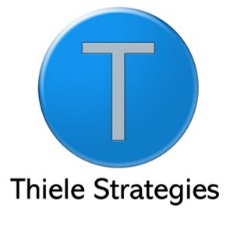 [Speaker Notes: around subcommittee membership, voting members, participants, quorums, and standards for TIBC representative/designee participation. Increased accountability would increase quality and consistency of participation. 
-  (i.e. consolidate the March and May meetings into one March meeting). 
Each TIBC meeting should address logistics for the next meeting: which federal invites should attend and the primary goal of the next TIBC meeting.]
3. Buy-in & Participation: Recommendations
Protocol Changes to ensure: 
Streamlined communication within the TIBC body
Efficient and effective meetings that serve the goals of TIBC Tribal Reps
Clear roles and responsibilities around the S/Cs and the full body
Transparent selection process for TIBC reps
More transparency from federal partners
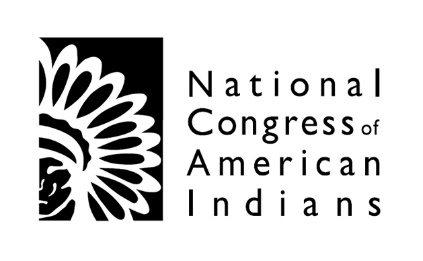 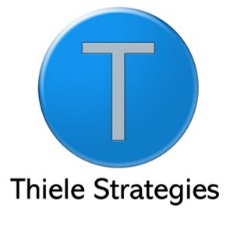 [Speaker Notes: Once their short-term missions are achieved, they should be dissolved. 
Need to ensure that the goals and purposes of the non-standing subcommittees are clear. 
Ensure that marketing of TIBC to tribes is more consistent. 
Ensure that the tribes are involved in selection of their TIBC rep and feel a part of the process. 

Ensure that federal partners make a commitment. Letter being drafted.
Federal partners from each of the budget programs (especially the priority areas) should use TIBC as an opportunity to report-out on the programs, budget, etc. Added to agendas.]
4. TIBC Protocol & Management:     Recommendations
Proper Onboarding & Support for Meetings and Subcommittees
Onboarding training sessions, in-person and webinar
Technical support staff designated for subcommittees 
Identification of coordination gaps that currently exist
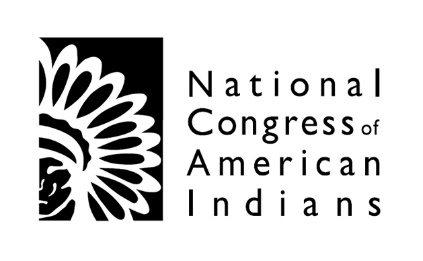 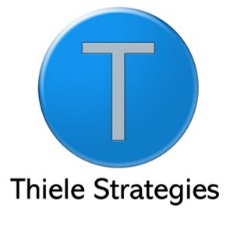 [Speaker Notes: - (both tribal and federal). The session should be conducted by a Federal and a Tribal representative. 
- and expand NCAI contract (or request contracted assistance) to cover those gaps. 
- at the start of TIBC budget formulation process and meetings (i.e. Advisory body). 

Recommend development of an orientation program for new TIBC members. In person orientation during the fall meeting each year. 
Meeting Facilitation, Tracking, and Follow-Up
TIBC should conduct a process to identify coordination gaps that exist between the roles of TIBC, BIA and NCAI. In progress.
Ensure that the role of TIBC is articulated. In Guidance and Orientation.
Ensure that the budget process is clearly laid out for reps. In Guidance and Orientation.]
5. Comprehensiveness of Budget Exercise: Recommendations
Create a more comprehensive process by expanding the scope of the budget consultation at the DOI and all-of-government levels. 
The BIE survey needs to be well-coordinated with TIBC and the BIA survey in terms of target audience, timing, and workload.
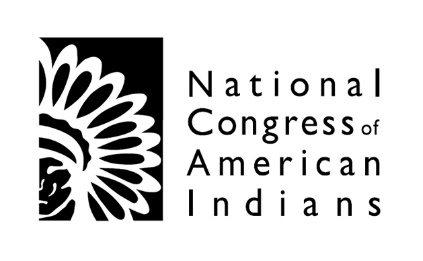 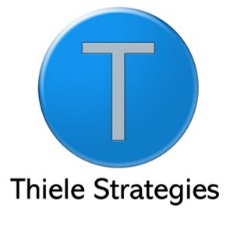 [Speaker Notes: - Submit a request to the Department of the Interior that requests a DOI budget consultation that includes FWS, BLM, NPS, BOR as part of the re-org. 
Request that the White House Council on Native American Affairs establish a budget coordination subgroup headed by OMB that will coordinate with the various agency budget councils and budget staff and create a path for whole-of-government budget consultation as part of the re-org. 
Gay: Survey questions re: tribes with children in public schools. 
Kitcki: always kind of focused on the BIA versus BIE. Weren’t enough tribes with BIE schools interests. Prob may not elevate BIE piece. 
Aaron: Forced to choose between x or y. Analyze by 638 or Direct Service? Would like to have all self gov schools. 
Still have a commitment to kids in the public schools, many of our children are there. JOM going into salaries only in some instances.]
6. Impact of TIBC’s Recommendations: Recommendations
Develop an outreach and briefing strategy for federal officials. 
Clarify to tribes in the budget formulation guidance where their information will end up. 
NCAI should facilitate Hill engagement for TIBC tribal co-chairs.
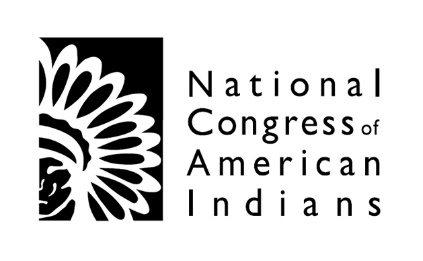 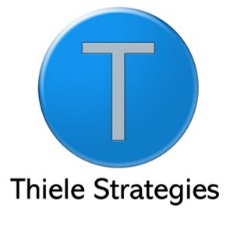 [Speaker Notes: - in conjunction with the March TIBC formulation meeting in DC. Request that TIBC Co-Chair(s) are invited to testify on the BIA/BIE budget every year. 

Juana: where are the federal partners in this process?]
PROCESS CHANGE OPTION 1
Move the annual TIBC budget formulation process to a bi-annual process.
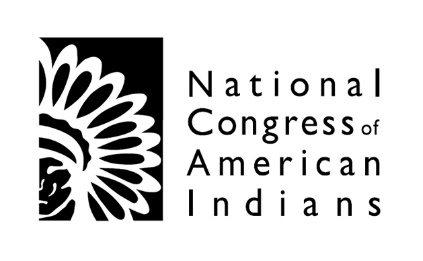 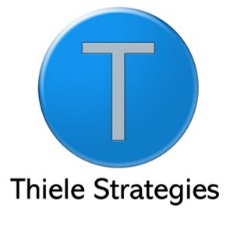 [Speaker Notes: Provide the opportunity for tribes to update their priorities during the interim-years, if they wish. Significant changes would then be issued in the form of a “skinny” interim priorities update report. TIBC Budget Subcommittee would not be disbanded during the interim year, but workload for tribal reps would be reduced. 
This approach would increase the value and strength of TIBC recommendations, giving additional time to complete and update surveys and making the results of the exercise more anticipated by federal officials. This approach would also lessen the workload placed on tribes, would lessen the workload placed on federal officials.]
PROCESS CHANGE OPTION 2
Elevate, Refocus and Narrow TIBC’s Mission. Create a STAC with TIBC as a Subcommittee
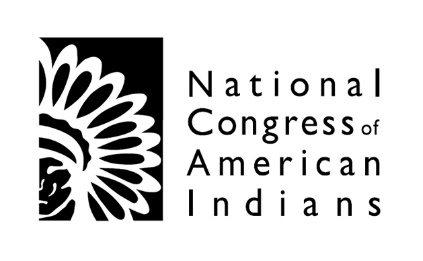 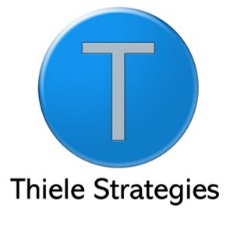 [Speaker Notes: Develop a strategy to push the Secretary of the Interior to create a tribal advisory committee through a Secretarial Order. Move TIBC’s issue-area subcommittees and TIBC under that body (as subcommittees) and re-focus/narrow the work of TIBC around the responsibilities of the budget and data management standing subcommittees. 
This approach would lessen the bureaucratic nature of TIBC, elevate TIBC to Secretarial level within the department, reduce the workload for tribal participants and federal officials, and create a more efficient, effective, and focused mission that would help increase tribal rep and federal official buy-in and the strength of the formulation process.]
Current
New
[Speaker Notes: Ron: The other agencies within DOI would report to this body too. 
Aaron: Call out for nominations within STAC. 
Juana: under GAO report Required a coordinating officer. Under Tester and Danes and Murkowsk: VAWA coordinator.  She will provide a redline version. 
The co-chairs should be the collective voice. 
Navajo law and order co-chair: 
What is the possibility that these possibilities are  going to improve the process. 
Solution to the issues? 
With formal documents, bring all the stakeholders into the fold?]